Figure 8: Split-screen view of read alignments from a glioblastoma multiforme tumor sample and matched normal, ...
Brief Bioinform, Volume 14, Issue 2, March 2013, Pages 178–192, https://doi.org/10.1093/bib/bbs017
The content of this slide may be subject to copyright: please see the slide notes for details.
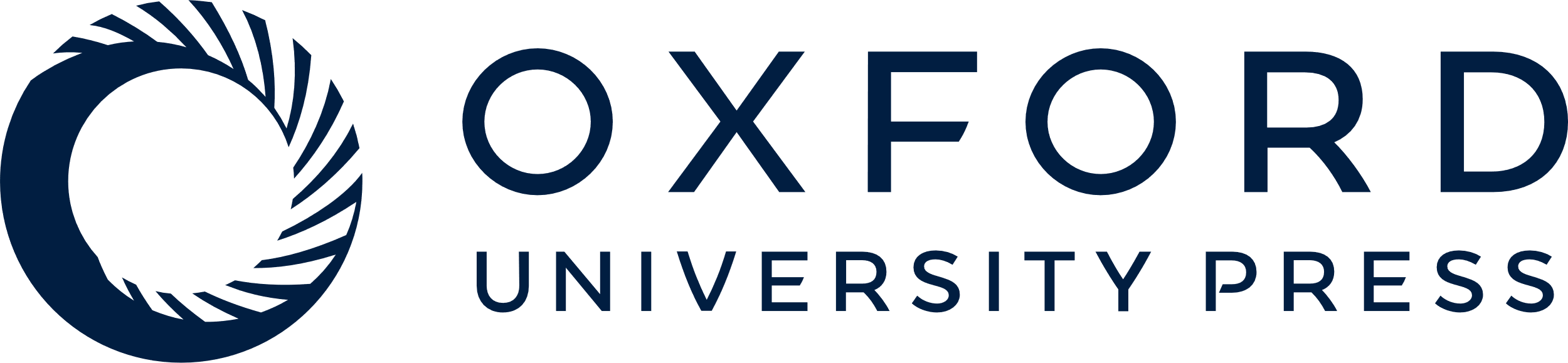 [Speaker Notes: Figure 8: Split-screen view of read alignments from a glioblastoma multiforme tumor sample and matched normal, displaying regions of chromosomes 1 and 6. In this example, alignments whose mate pairs are mapped to unexpected locations are color-coded by the chromosome of the mate; other alignments are displayed in light gray. The brown alignments on the left panel and purple alignments on the right are matepairs, indicating a fusion between these loci. There is no evidence of this rearrangement in the matched normal.


Unless provided in the caption above, the following copyright applies to the content of this slide: © The Author(s) 2012. Published by Oxford University Press.This is an Open Access article distributed under the terms of the Creative Commons Attribution Non-Commercial License (http://creativecommons.org/licenses/by-nc/3.0), which permits unrestricted non-commercial use, distribution, and reproduction in any medium, provided the original work is properly cited.]